F1
Forze concorrentiDue forze applicate in due diversi punti di un corpo rigido, sono concorrenti quando le loro rette d’azione s’incontrano in un punto.
P
F2
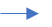 Come si sommano?
Si spostano le due forze lungo le proprie rette d’azione fino a quando le code dei due vettori giacciono nel punto P
F1
P
F2
F1
Si costruisce un parallelogramma che ha come lati i due segmenti che rappresentano i due vettori
F2
Si disegna la diagonale del parallelogramma, ottenendo cosi’ il vettore somma.
F1
F2